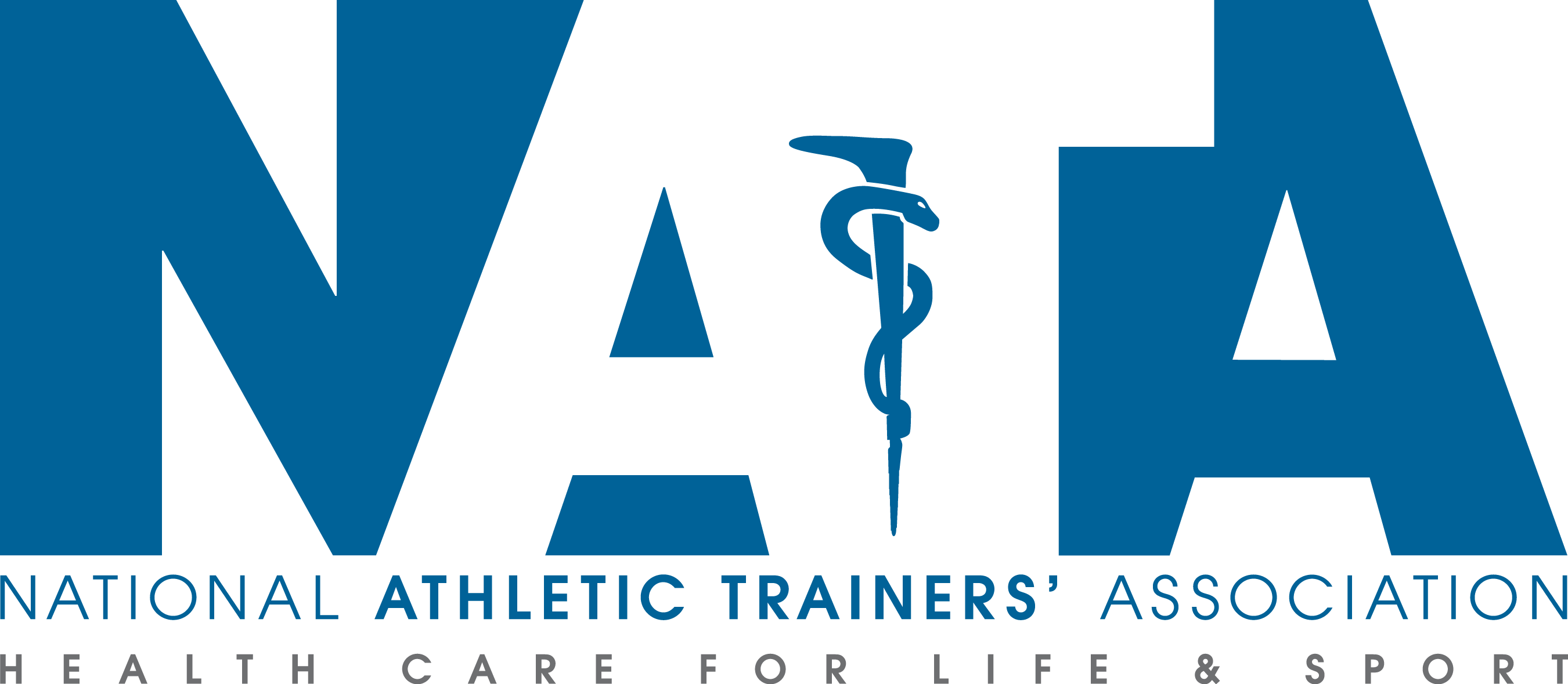 Suspected Spinal Injury


Taken From:
NATA Consensus Recommendations and Best Practices for Emergency Prehospital Care of Spine-Related Injured Athlete
Suspected Spinal Injury
Key Recommendations
Athletic programs should have an emergency action plan (EAP) developed in conjunction with local emergency medical services agencies specific to pre-hospital spine-injury care
Best practices are for an athlete with a suspected spinal injury to be transported to a designated Level 1 or 2 trauma center as quickly and safely as possible.
Sports medicine teams should conduct a pre-event medical time out before each athletic event (practices and competitions)
Participating in these “time outs” should include medical personnel from both teams, EMS personnel and game officials
When feasible, those with the highest level of training and experience in removal techniques should participate in equipment removal
Athletic trainers are recognized as the medical professional with the most training and experience in athletic equipment removal
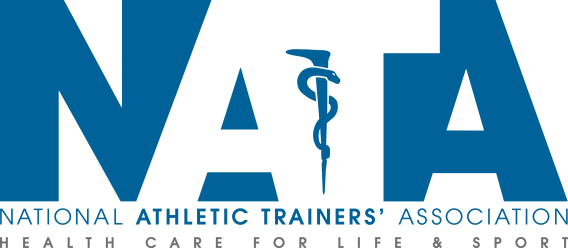 Suspected Spinal Injury
Key Recommendations
Removal of the helmet and shoulder pads can occur in the emergency room or on the field
There are potential advantages to on-field removal prior to transport to the hospital, such as improved airway management, access to the chest for CPR, and expedited care of the athlete
The decision to remove equipment before transport should be based on a variety of factors, such as the medical status of the injured athlete, type of equipment worn, number of onsite rescuers and training and experience of on-the-field and emergency room rescuers in equipment removal
If a spine board is used in the care of an athlete with a suspected cervical spine injury, non-athlete data recommends that time on the board be minimized, however, the board is left in place for transport to the hospital
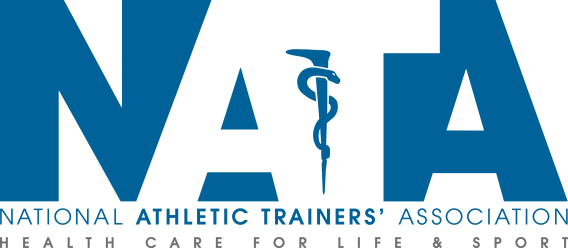 Suspected Spinal Injury
Key Recommendations
If feasible, spine-injured athletes should be transported to a medical facility that can deliver immediate and definitive care in the event the athlete has a significant cervical spine injury
This includes: an emergency department with certified emergency medicine physicians; personnel trained in equipment removal; advanced imaging services; spine surgeon consultation in house or readily available; 24/7 operating access; and critical care monitoring and rehabilitation services
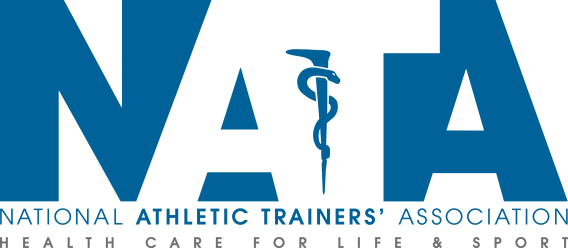 Institutional Policies on Suspected Spinal Injury
Insert any particular policies of your university regarding  Suspected Spinal Injury here.
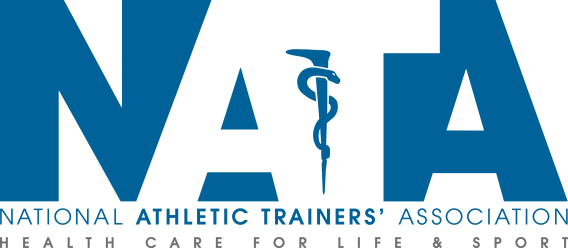